Administrators’ Town Hall will be starting soon…
Rules of the Road for today’s meeting:
Attendees are asked to stay on mute with video off to preserve meeting bandwidth.

Presenters will be off mute and on video during their presentations.

If you have a general question that you think others would benefit from, please use the chat to send a message to “Everyone”. 

Q&A is not a forum for specific questions. If you have a specific question, please follow up with one of the subject matter experts.

Please note: The chat from this meeting will be saved to help update future FAQs. We will not be distributing the chat transcript.
FAS Administrators’ Town Hall
May 21, 2020
Zoom
Agenda
Welcome
Leslie Kirwan
Dean for Administration and Finance
FAS COVID-19 Planning
Michael Burke
Registrar, Faculty of Arts and Sciences
Phases
De-Densify (March): remote working, teaching, learning

Phase 1 planning (March to April): all schools presented various scenarios for summer and fall to the University

Phase 2 planning: how do we resume the academic enterprise in these new circumstances in the fall and beyond?
How to resume courses in the fall
How and when to bring staff back to the workplace
How and when to restart on-campus research
Longer term impact through entire crisis and beyond

Preparations based on decisions
Phase 2 Planning
FAS Coordination Planning Committee with 12 work groups

Decision framework – Chris Stubbs and Mike Burke
Decision flow diagram and framework

Five-year horizon – Maya Jasanoff
Consider five-year perspective, advise on longer term impacts of AY 20-21 decisions. Provide a vision for where Harvard College is headed. 

Financial Planning – John Campbell
Establish framework for strategic financial planning. Evaluate fiscal impacts of fall scenarios. 

Go for Fall – Mike Burke
Determine what it would take for fully residential program in AY 20-21. Explore low-density and surge housing options.
Phase 2 Planning
FAS Coordination Planning Committee with 12 work groups

Restarting scholarship – Chris Stubbs
Determine process for staged return to on-campus scholarship.

Houses and facilities – L. Mahadevan and Zak Gingo
Determine what we need to do in order to prepare undergraduate houses and other facilities.

Enrollment – David Laibson
Advise on interplay between offerings, deferrals, tuition and related issues.

Scheduling – Jay Harris and Erika McDonald
Consider how to best use both the 12-month academic calendar and 24 hour classroom schedule.
Phase 2 Planning
FAS Coordination Planning Committee with 12 work groups

Testing and Tracing – Mark Fishman and Latanya Sweeney
Advise on viral and serological testing, and contact tracing methods.

Remote Experience – Amanda Claybaugh
Coordinate Harvard College efforts on preparing for the remote elements of AY 20-21, including both formal courses and extra-curricular aspects.

Division of Continuing Education Coordination – Henry Leitner
Coordinate with DCE in planning for various scenarios, and help us leverage DCE’s experience in remote education.

Communications – Nina Collins and Anna Cowenhoven
Advise and coordinate communication efforts
Phase 2 Planning
When:
Planning now
Preparing for remote teaching 2.0 ongoing
Research resumption next
Plans for fall semester by end of June/early July

Learn more: https://www.fas.harvard.edu/fas-fall-2020-planning

Provide input: FASscenarioplanning@fas.harvard.edu

Reach out: Contact Chris Stubbs or Mike Burke
Financial Updates
Leslie Kirwan
Dean for Administration and Finance
Jay Herlihy
Associate Dean for Finance
Human Resources Update
Chris Ciotti
Associate Dean for Human Resources
Research Administration Update
Pat Fitzgerald
Associate Dean for Research Administration Services
Facilities Update
Zak Gingo
Associate Dean for Physical Resources and Planning
We miss everybody
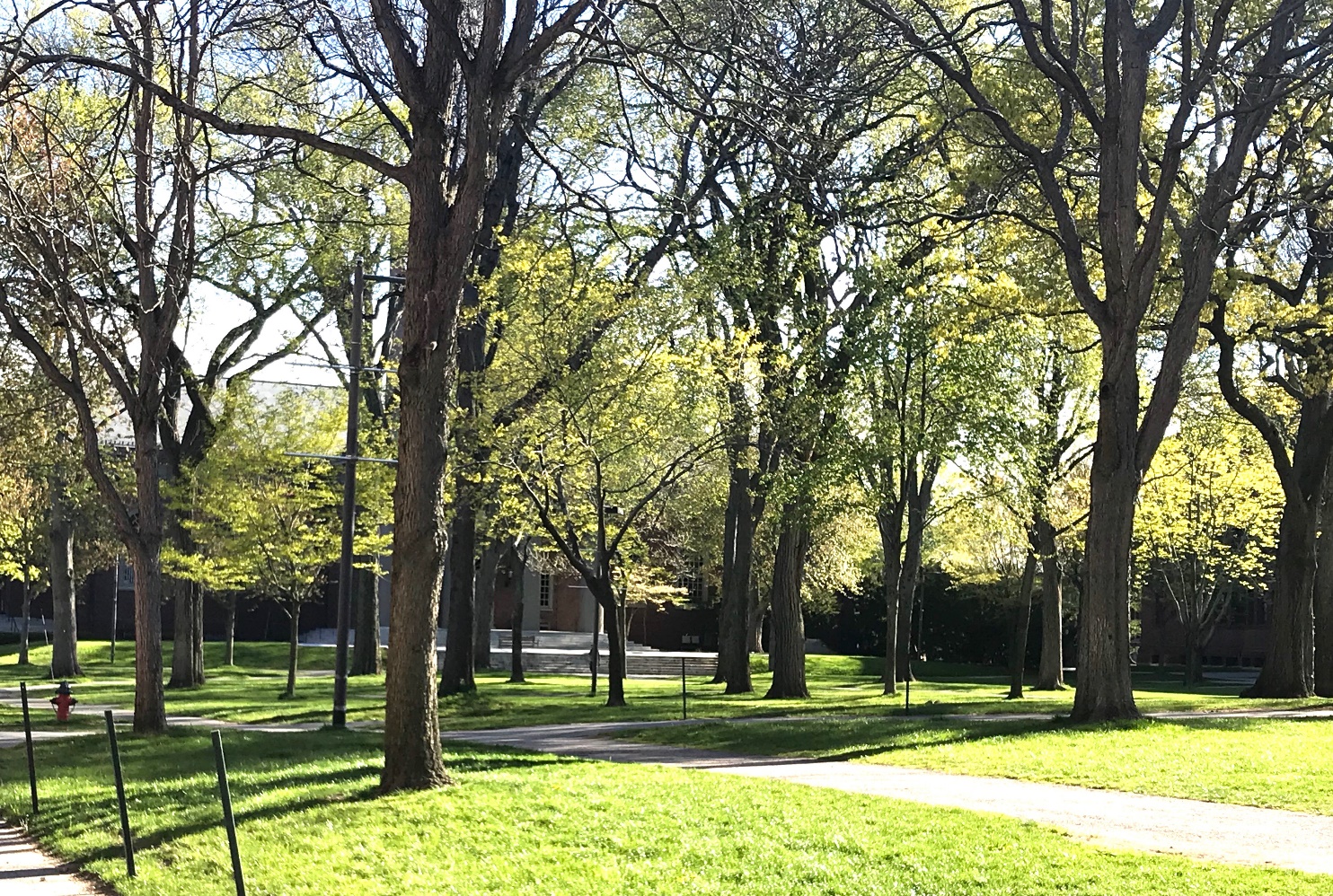 Preparing for the return to campus
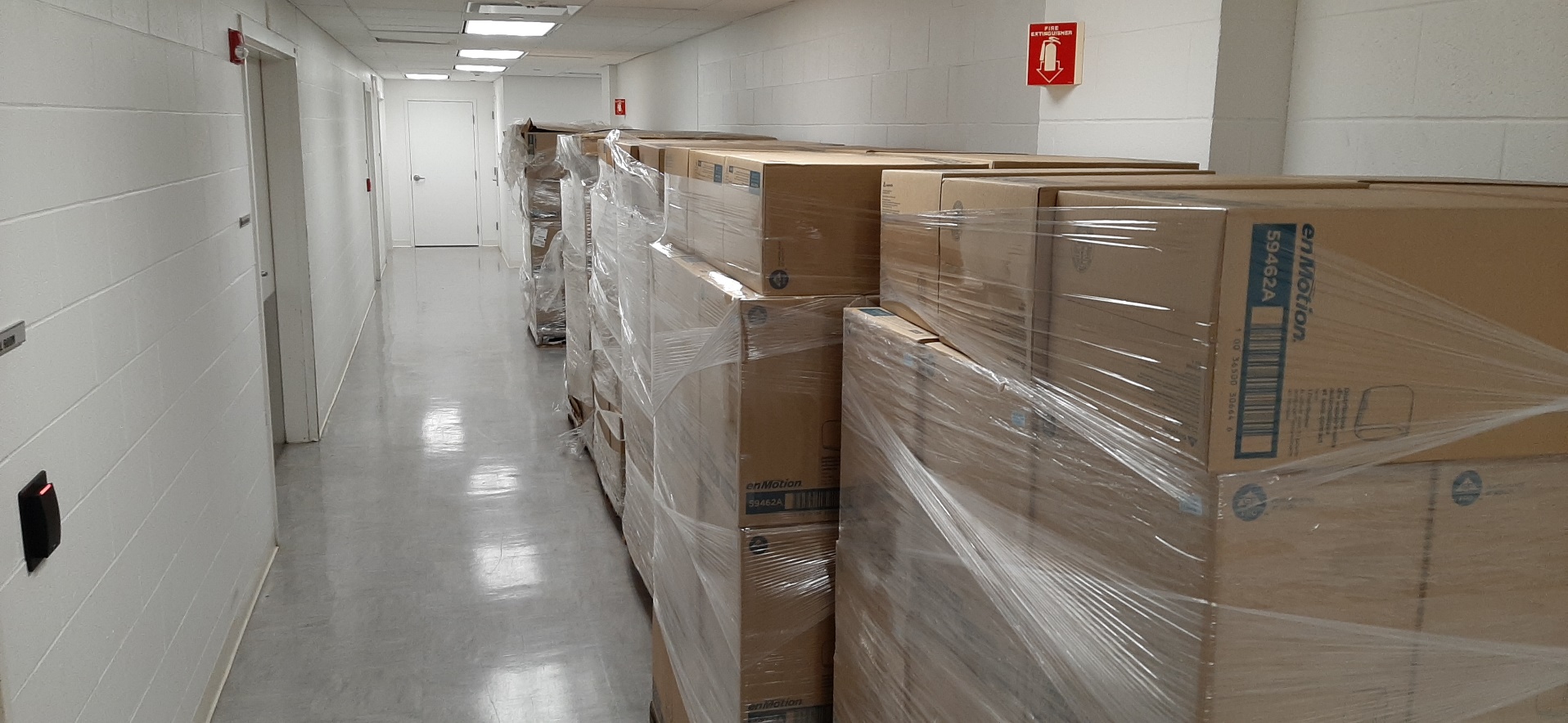 Preparing for the return to campus, continued
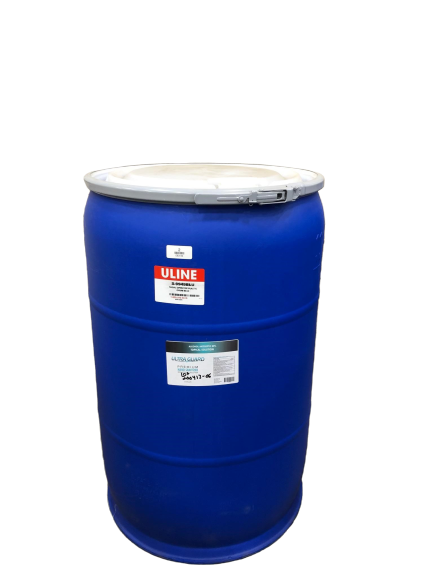 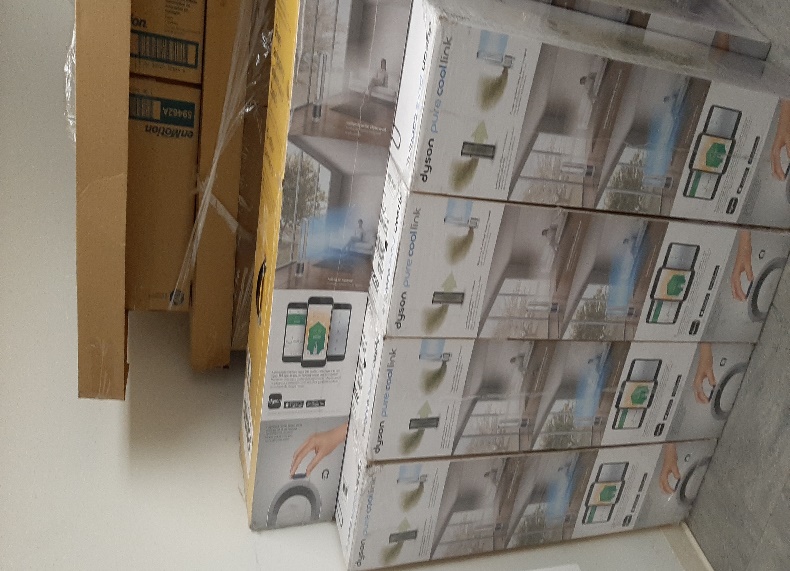 You will notice some changes
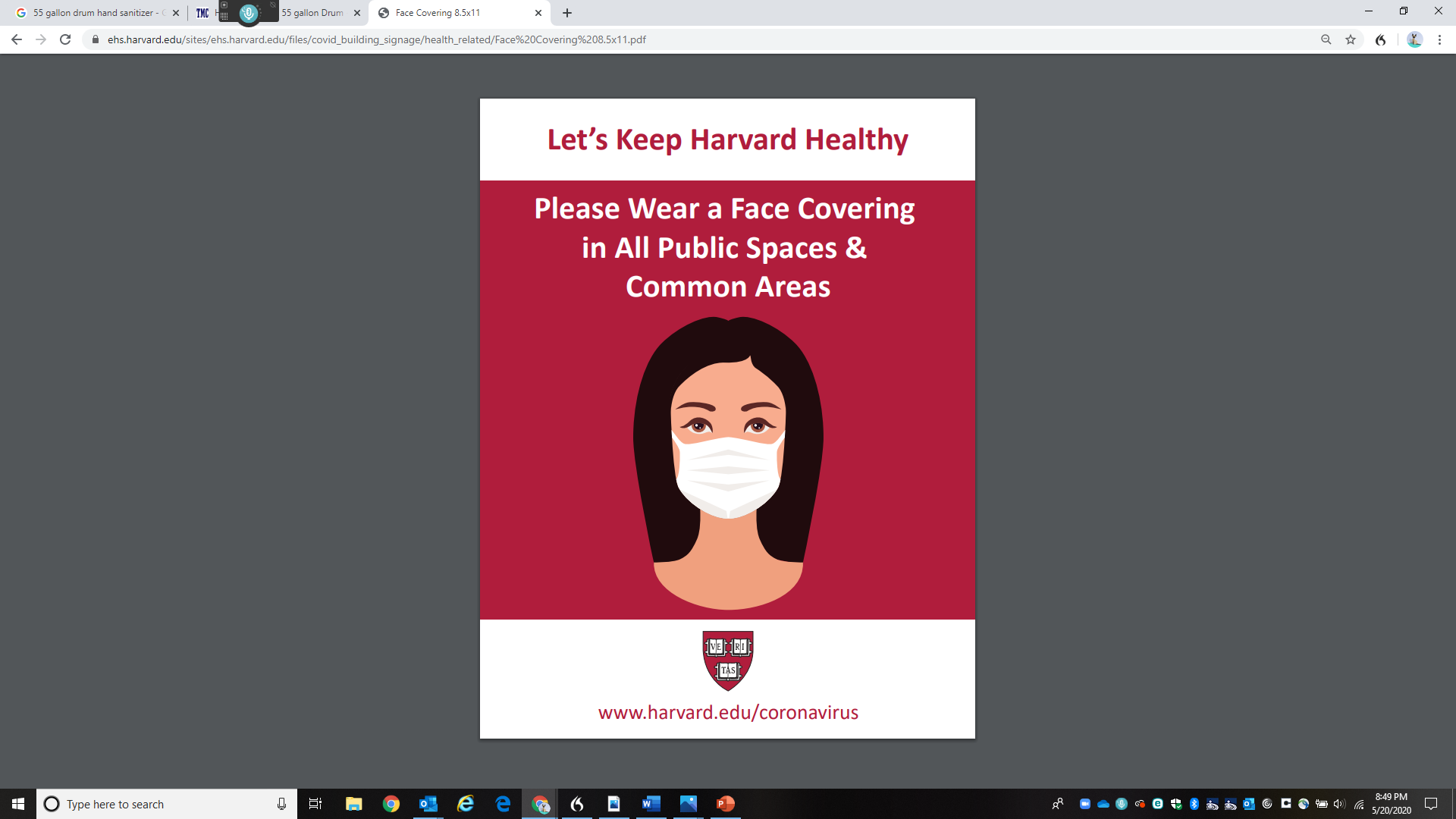 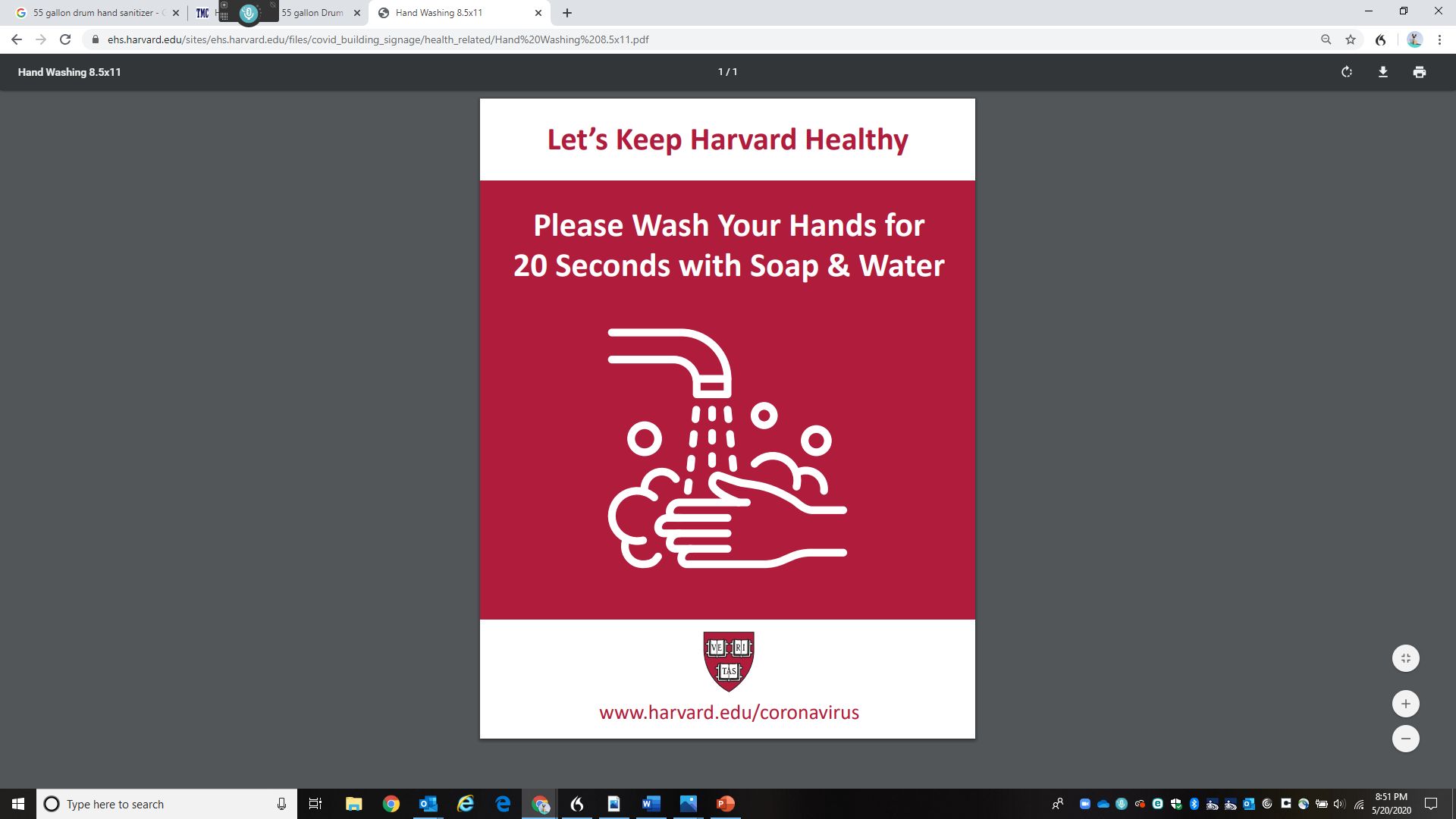 You will notice some changes, continued
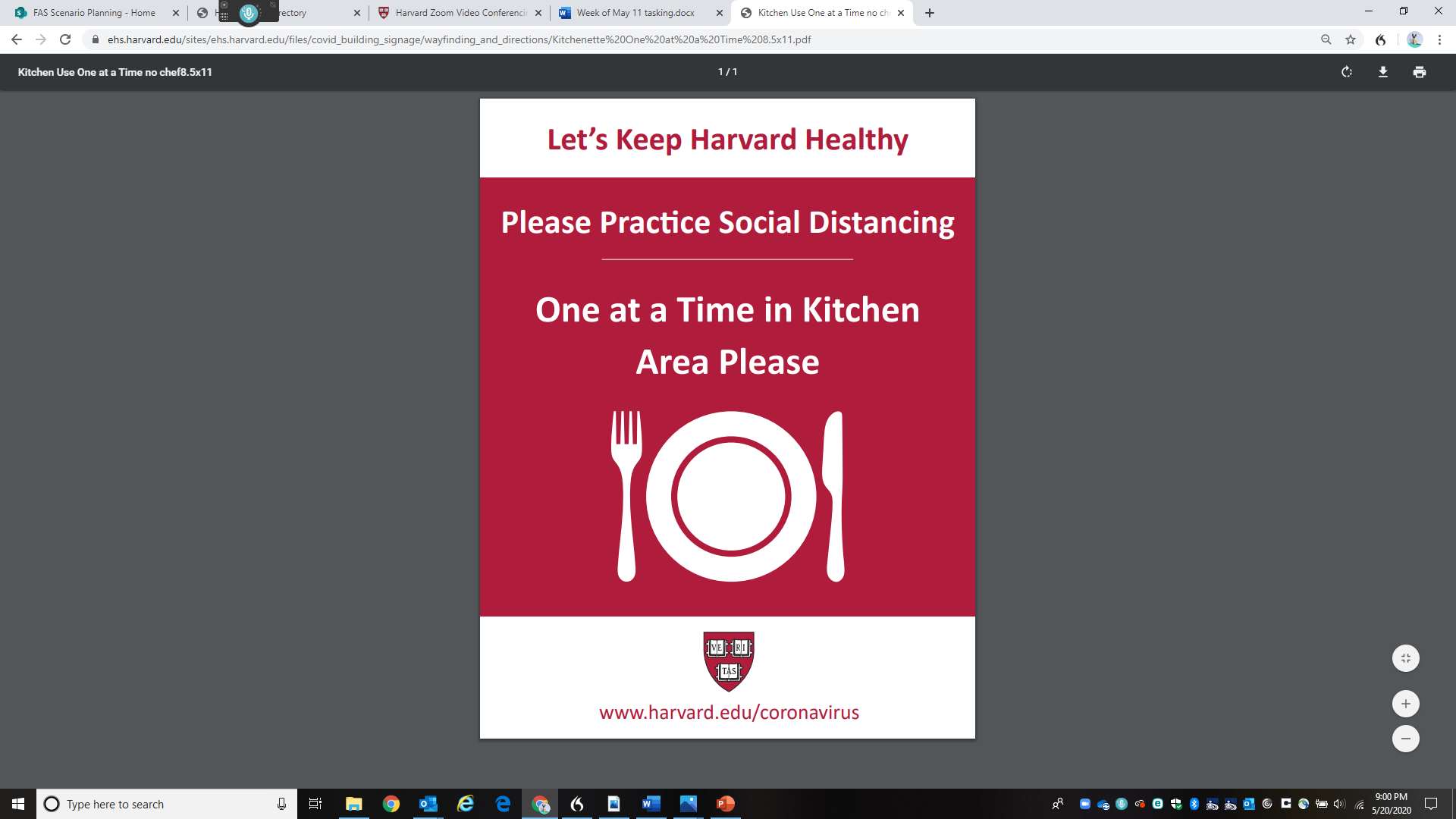 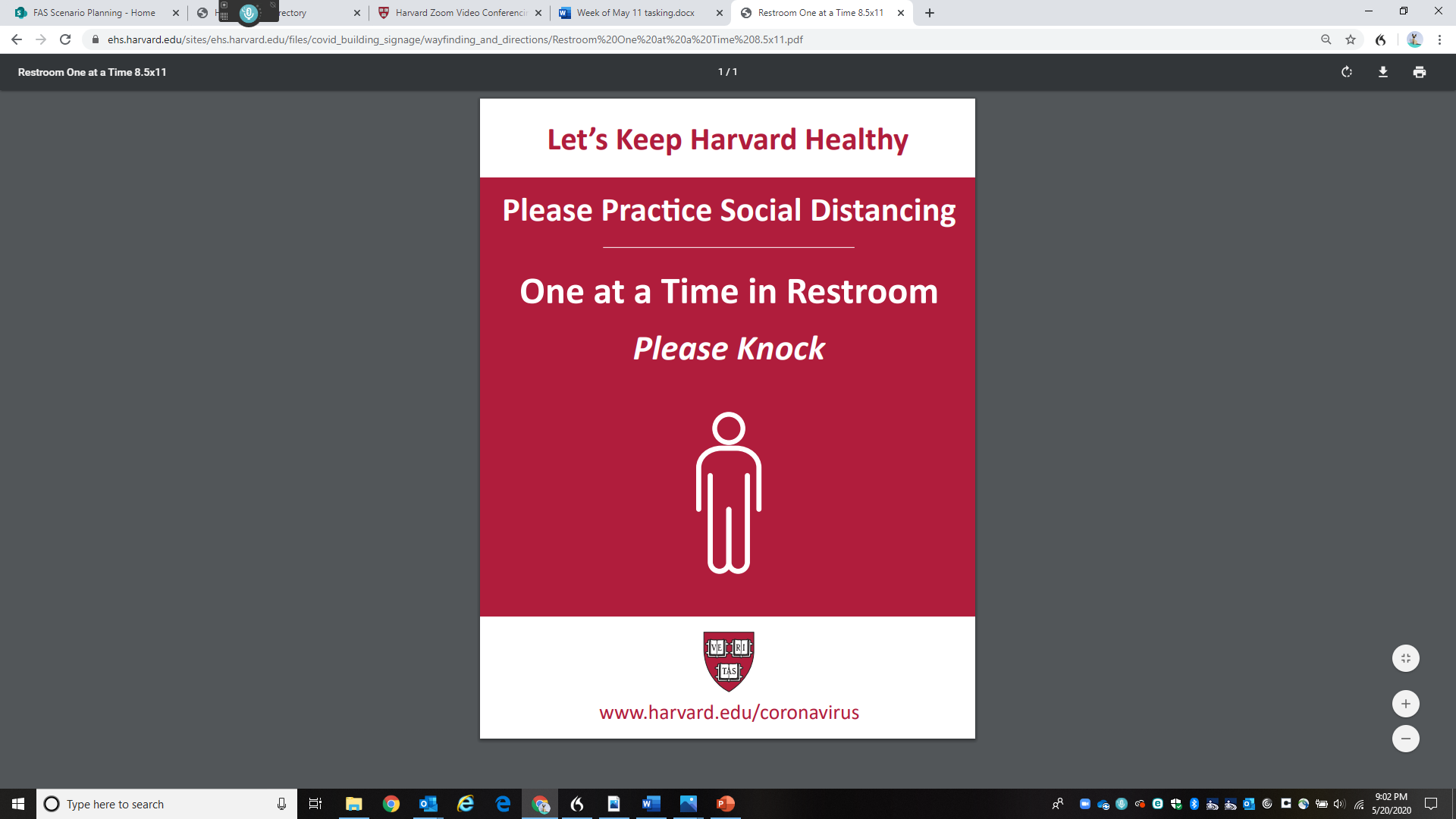 Administrative Tools and Support
Mary Ann Bradley
Associate Dean for Administrative Operations
Administrative Systems New Tools
Training and Support
Year End Overview – June 4th from 10 a.m. - Noon
General Ledger w/TLX
HART
TLA Clinic 

SPECTRA Clinics – FY21 requests due by 6/19/20
HCOM
Concur Tips & Tricks
HUBS

Partner with HUIT:
Zoom
OneDrive
Teams
Additional Resources
PPE:
Partner with Strategic Procurement/Campus services – face masks
University contract review

Technical information: 
Zoom, Jabber, VPN, Dropbox

COVID-19 Additional Information:
adminfindean@fas.harvard.edu
COVID-19 FAQ’s
Links to key sites
Handout/slide decks from sessions